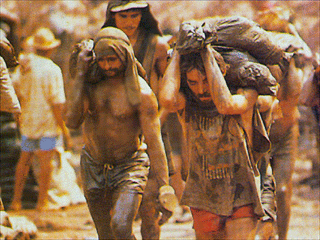 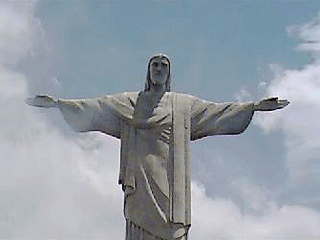 Тема: «Регион Латинская Америка.Общая характеристика».
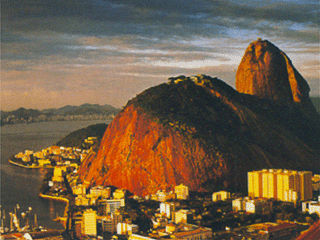 ПЛАН УРОКА:
1. Территория, состав и политическая карта Латинской Америки.

2. Население Латинской Америки:
 динамика роста численности;
 воспроизводство;
 этнический состав;
 языковой состав;
 размещение населения.

3. Хозяйство.
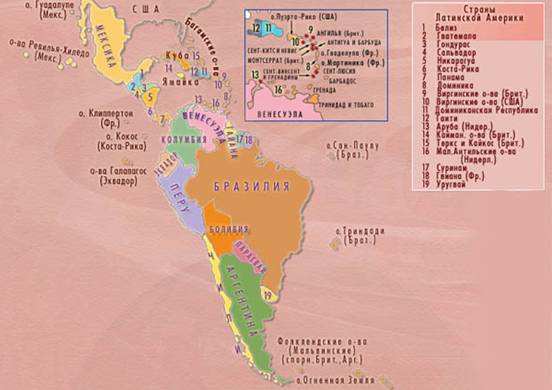 Площадь Латинской Америки.
Состав. Политическая карта региона.
В составе Латинской Америки выделяют несколько субрегионов:
1 – Мексика;
2 – Страны Центральной Америки;
3 – Страны Вест-Индии;
4 – Андские страны;
5 – Страны бассейна Ла-Платы;
6 – Бразилия.
S = 21 млн. км2
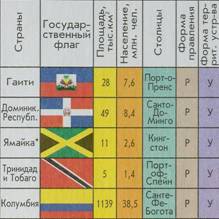 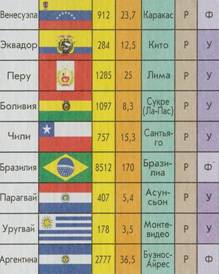 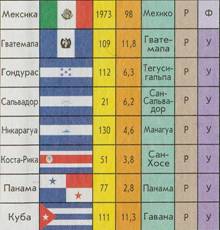 Политическая карта региона.
46 
государств
В настоящее время в пределах региона распо-ложено 46 государств и владений некоторых стран Европы и США.  Независимых государств в регионе 33.
    По форме правления страны Латинской Аме-рики отличаются большой однородностью. Все они являются республиками. Особое место занимает Куба – единственная страна региона, относящаяся к социалистическим государствам.
    По форме административно-территориально-го устройства в Латинской Америке преоб-ладают унитарные государства. Четыре самых крупных её страны и одно государство Вест-Индии имеют федеративное устройство.
33 суверенных
государств
Республики
УНИТАРНЫЕ
ФЕДЕРАТИВНЫЕ
Бразилия,
Мексика,
Аргентина,
Венесуэла,
Сент-Китс и Невис.
Население Латинской Америки
Латинская Америка - часть планеты Земля, часть планеты людей.
График. Динамика роста численности населения Латинской Америки.
ЗАДАНИЕ.
Проанализируйте график динамики   роста  численности населения Латинской  Америки  и  ответьте на следующие вопросы:
1.  Какова  численность  населения Латинской Америки?
2.     Во   сколько   раз  воз-росла  численность населения  региона с начала ХХ века?
3.  Сравните  динамику  роста численности населения Латинской  Америки   с   другими регионами.
Естественный прирост населения
Латинской Америки.
Воспроизводство населения и естественный прирост.
Карты атласа стр. 10-11.
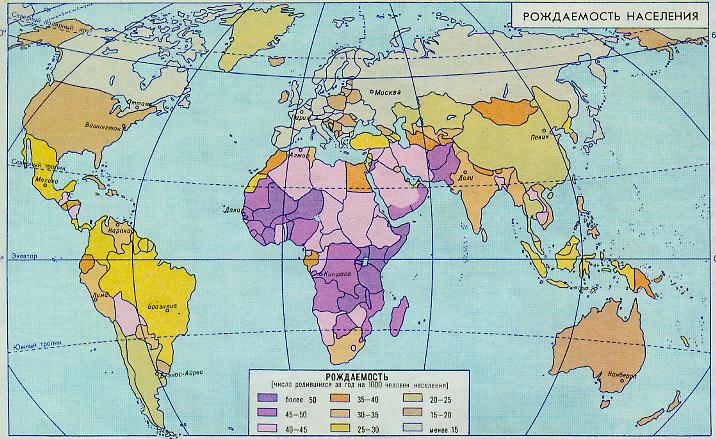 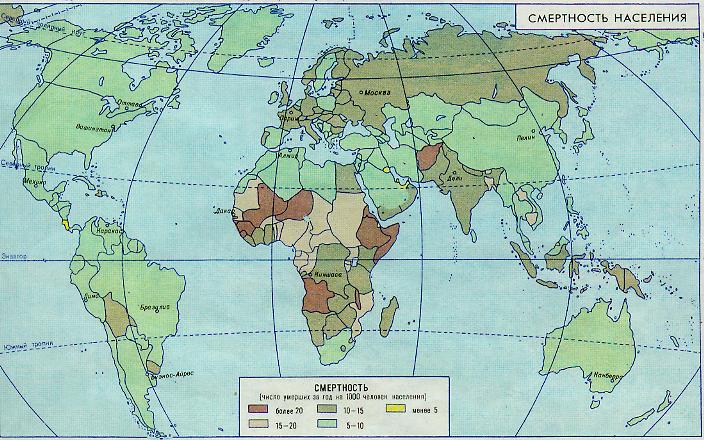 «Смертность»
«Рождаемость»
Щелкни мышкой 2 раза.
1. Рассмотрим тематическую карту «Рождаемость». Как видно, на карте преобладающий цвет – желтый, следовательно, число родившихся за год на 1000 жителей Лат. Америки составляет в среднем 25 чел. (Рассмотрев карту, щелкни мышку 2 раза).
2. Рассмотрим тематическую карту «Смертность». Как видно, на карте преобладает светло-зелёная окрас-ка, следовательно, число умерших за год на 1000 жителей Лат. Америки составляет в среднем 7 чел.
Теперь проанализируем, полученные сведения из карт и рассмотрим диаграмму «Естественный прирост». Зелёный столбик показывает количество родившихся за год на 1000 жителей (25), синий столбик – количество умерших за год на 1000 жителей (7). А сиреневый столбик показывает разницу между числом родившихся и умерших (25 – 7 = 18). Значит численность населения Лат. Америки растет со скоростью 18 чел. на 1000 жителей в год. («Если тебе не лень?» Рассчитайте, зная численность населения Лат. Америки на 2000 г, сколько жителей стало в это регионе в 2001 и т.д.).
Проанализировав карты и диаграмму,  можно  сделать вывод, что для  Лат. Амери-ки характерен  II  тип восп-роизводства. Это влияет на численность  и  возрастную структуру населения  регио-на.
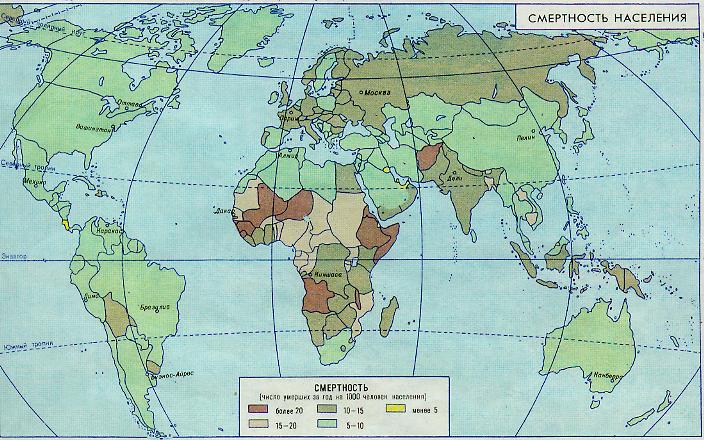 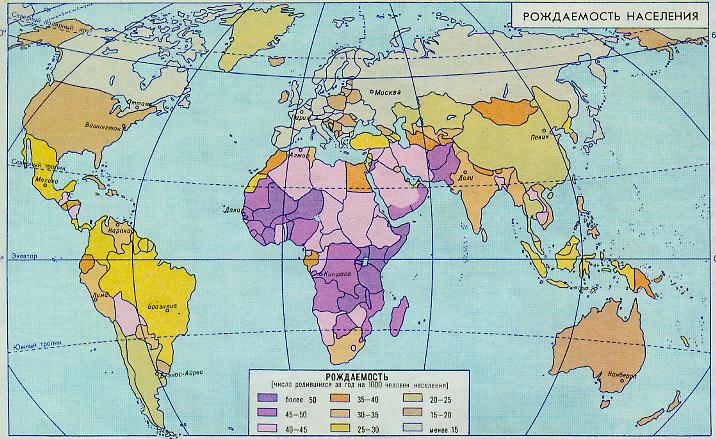 Этнический состав населения.
Для  этнического  расового  состава  населения  Латинской  Америки  ха-рактерна большая сложность, что связано с особенностью её историчес-кого развития. Многие представители крупных этносов образовались в этом регионе уже в новое время. В их формировании участвовали три главных элемента:  коренное  индейское население, эмигранты из стран Европы и рабы, вывозившиеся из Африки.
Сохранившиеся  памятники  доколумбового периода  свидетельствуют  о  высоком  уровне  развития  культуры ацтеков, майя и инков.  
    Эта  культура  была  полностью  разрушена испано-португальскими завоевателями. 
    Эрнандес  Кортес  в  1521  г.   с  невероятной жестокостью  разрушил  государство ацтеков. Франциско Писсаро  с  такой  же жестокостью уничтожил  государство  инков.  В  1532  г.  он обманным путем  захватил  Верховного  Инку Атаульпу,  который  в  обмен на свою свободу предложил   неслыханный  выкуп:  заполнить золотом комнату, в которой он  был  в  заклю-чении.  Верховный  Инка  сдержал свое слово, но испанцы, получив золото, казнили его.
До прибытия Колумба численность коренного населения составляла 20 млн. чел., а в 1521 г. – 7,3 млн. чел.
Древний храм ацтеков.
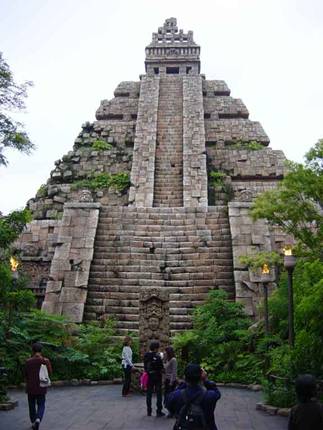 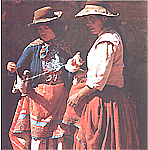 Мачу-Пикчу – древний 
город инков.
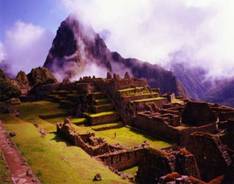 Этнический состав населения.
Почти полное истребление индейцев поставило перед колонизаторами вопрос о рабочей  силе,  который  был  разрешен  путем  ввоза  негров-рабов  из  Африки. Общая численность привезенных в Америку негров составила 10 млн. чел.  
                        Так сложились три главных расово-этнических элемента.
ЕВРОПЕЙСКИЕ 
ПЕРЕСЕЛЕНЦЫ
АФРИКАНЦЫ
КОРЕННОЕ НАСЕЛЕНИЕ
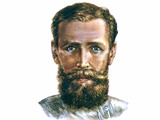 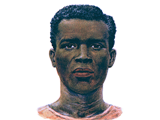 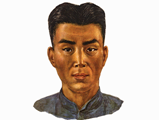 ИЦТЕКИ            МАЙЯ
ИСПАНЦЫ,
ПОРТУГАЛЬЦЫ
(КРЕОЛЫ)
МЕТИСЫ
МУЛАТ
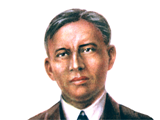 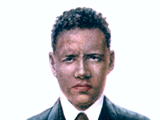 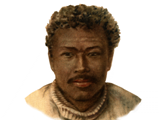 САМБО
Языковой состав.
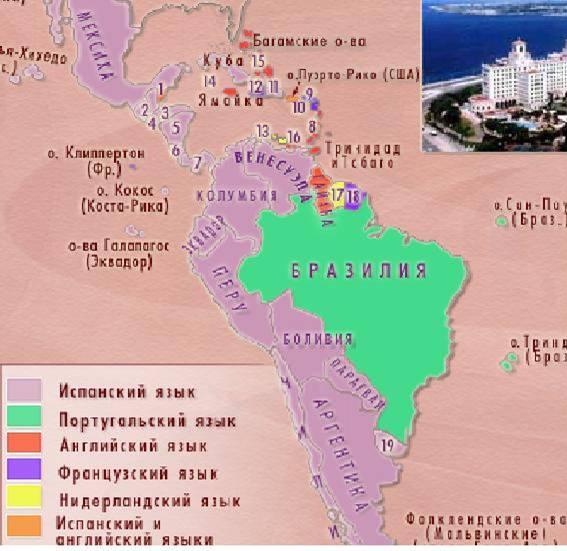 Более  однородный.  Преобла-дает  испанский  и   португальс-кий   языки.   Испанский   язык служит  государственным  в  18 странах  (250 млн. чел.).  Порту-гальский  язык  в одной  стране Бразилии - 170 млн. чел. В Мек-сике, Боливии, Парагвае наряду с испанским языком  официаль-ными   считаются  –  ацтекский, кечуа.
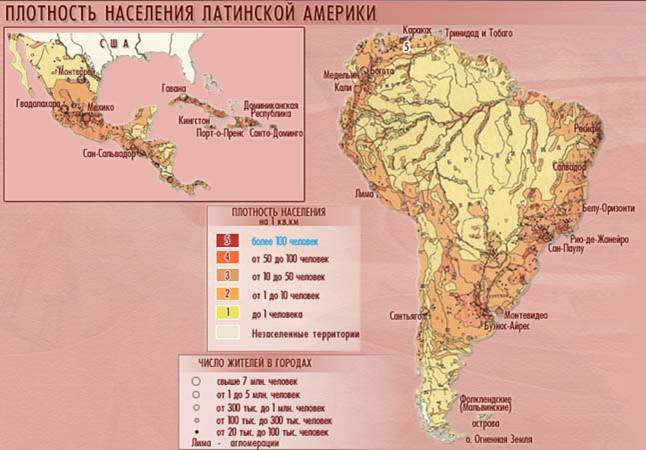 ХАРАКТЕРНЫЕ ЧЕРТЫ РАЗМЕЩЕНИЯ:
- наименее  заселенный регион мира со средней плотностью  25 чел.  на км. кв.;
 сильно  выражена  не-равномерность    разме-щения;
 высока  доля  высоко-горного населения.
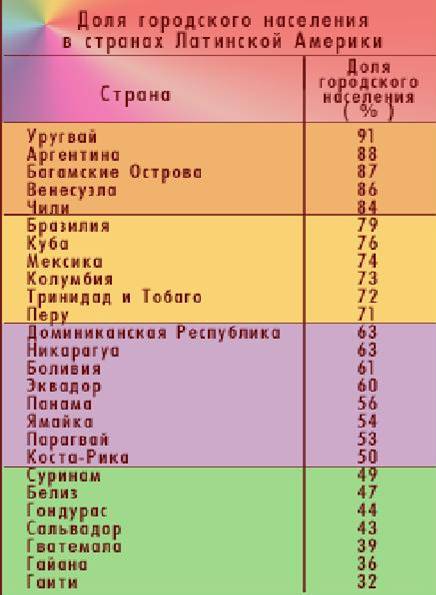 УРБАНИЗАЦИЯ
Характерна ложная ур-банизация. Формирование трущобных районов, «по-ясов нищеты», в которых живет до 50%  населения многих городов.
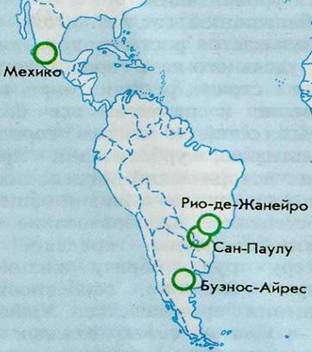 Крупнейшие города с населением
более 10 млн. чел.
Хозяйство Латинской Америки.
 Промышленность и сельское хозяйство.
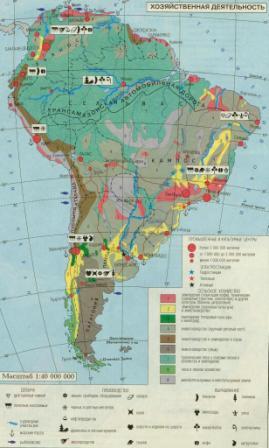 Латинскую Америку можно отнести к промышленно развитым регионам, хотя все его страны, принято относить к группе развивающихся.
    Доля региона в мировом валовом продукте составляет  8,5%.
    4/5  всей промышленной продукции приходится на тройку экономических лидеров – Бразилию, Мексику, Аргентину.
    В мировом сельскохозяйственном производстве региону принадлежит видное место.
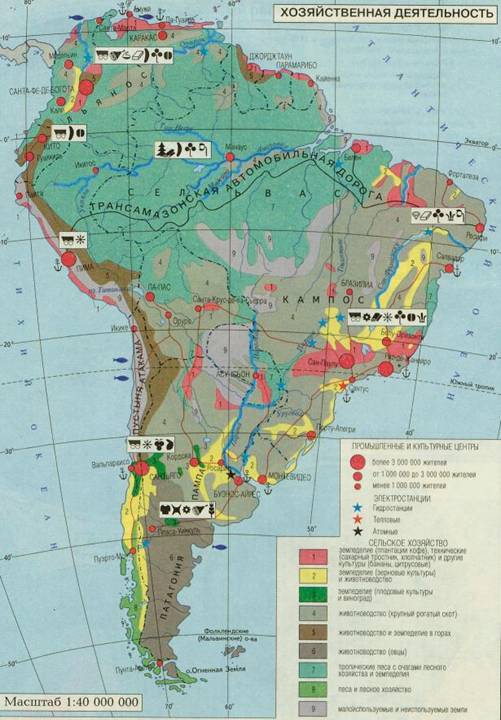 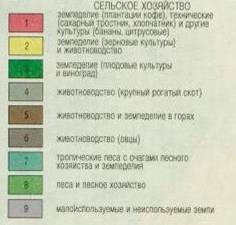 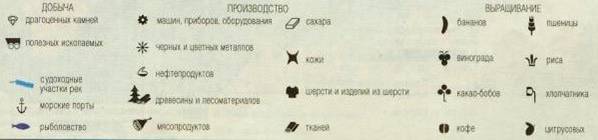 Хозяйство Латинской Америки.
 Промышленность и сельское хозяйство.
СЕЛЬСКОЕ ХОЗЯЙСТВО.
    Представлено двумя совершенно разными секторами. 
    Первый сектор – это высокотоварное, плантационное хозяйство. Крупнейшие в мире производители бананов – Коста-Рика, Колумбия, Эк-вадор, Гондурас, Панама. На судах-рефрижераторах весь сбор бананов вывозится в Европу, США, причем по дороге они дозревают. На Кубе 1/2  всех обрабатываемых земель занята плантациями сахарного тростника. Сахарные заводы производят более 5 млн т сахара в год. Сахарная промышленность – отрасль специализации Кубы.
    Второй сектор – это потребительское малотоварное хозяйство, не затронутое «зелёной революцией». Крестьяне, занятые в нём выращивают кукурузу, маниоку, фасоль, овощи, картофель.
ПРОМЫШЛЕННОСТЬ.
   Долгое время промышленность ре-гиона характеризовалась в первую очередь развитием горно-добывающих отраслей. Однако, в последнее время ведущая роль стала переходить к обрабатывающей промышленности (особенно черная, цветная метал-лургия, нефтепереработка, а так же электроника и машиностроение).
    В Бразилии получили развитие электроника, автомобиле-, судо-, самолетостроение; в Мексике, Арген-тине – производство автомобилей, станков.
Хозяйство Латинской Америки.
Транспорт.
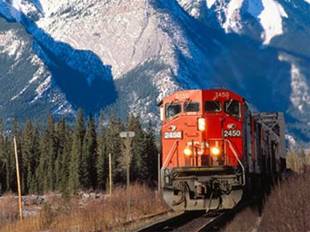 Транспортная оснащенность Ла-тинской Америки слабая. Недо-статочно развиты внутренний вод-ный, трубопроводный транспорт, несмотря на большую протяженность железных дорог их пропускная способность очень низкая, лучше развит – воздушный и автомо-бильный. Огромную роль играет морской транспорт и морские порты, все дороги в регионе ведут к морс-кому порту.
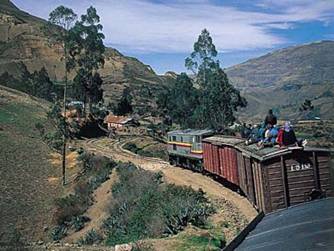 Дорога в Андах.
Грузовой состав. Бразилия.
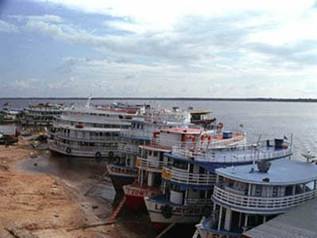 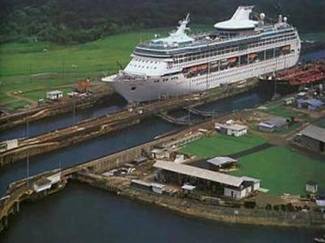 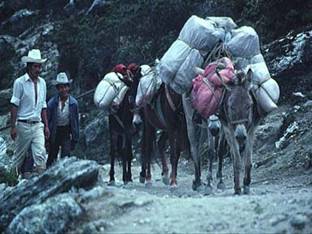 Панамский канал.
Речные трамваи.
Гужевой транспорт.